CLIMATE CHANGE IS A POLITICAL CHOICE
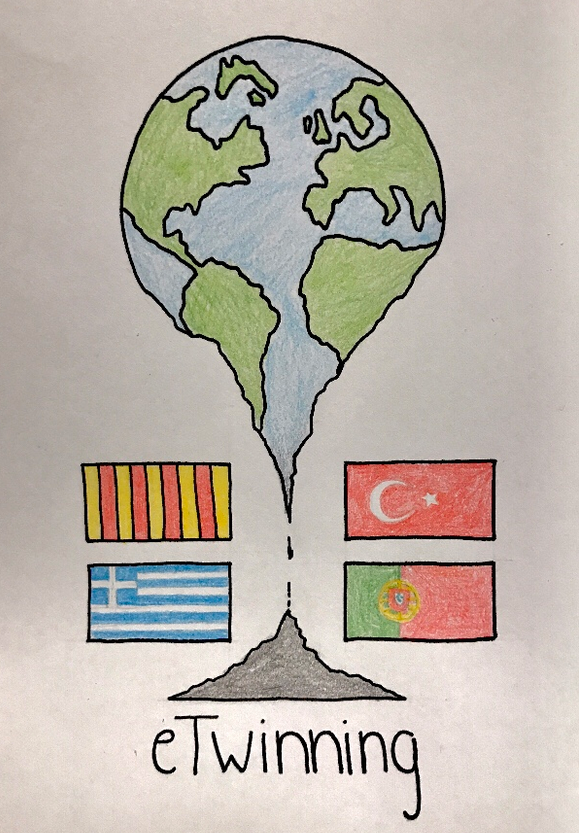 AN ONLINE COLLABORATIVE PROJECT ON THE POLITICS OF CLIMATE CHANGE
”
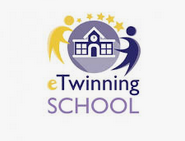 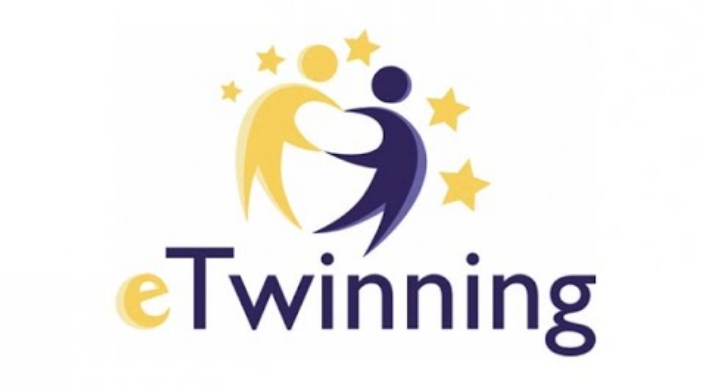 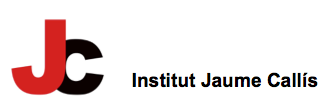 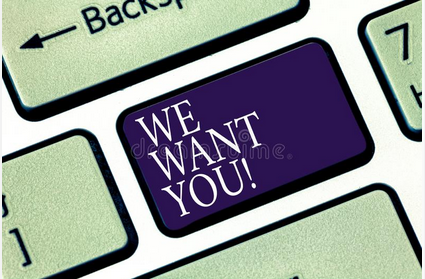 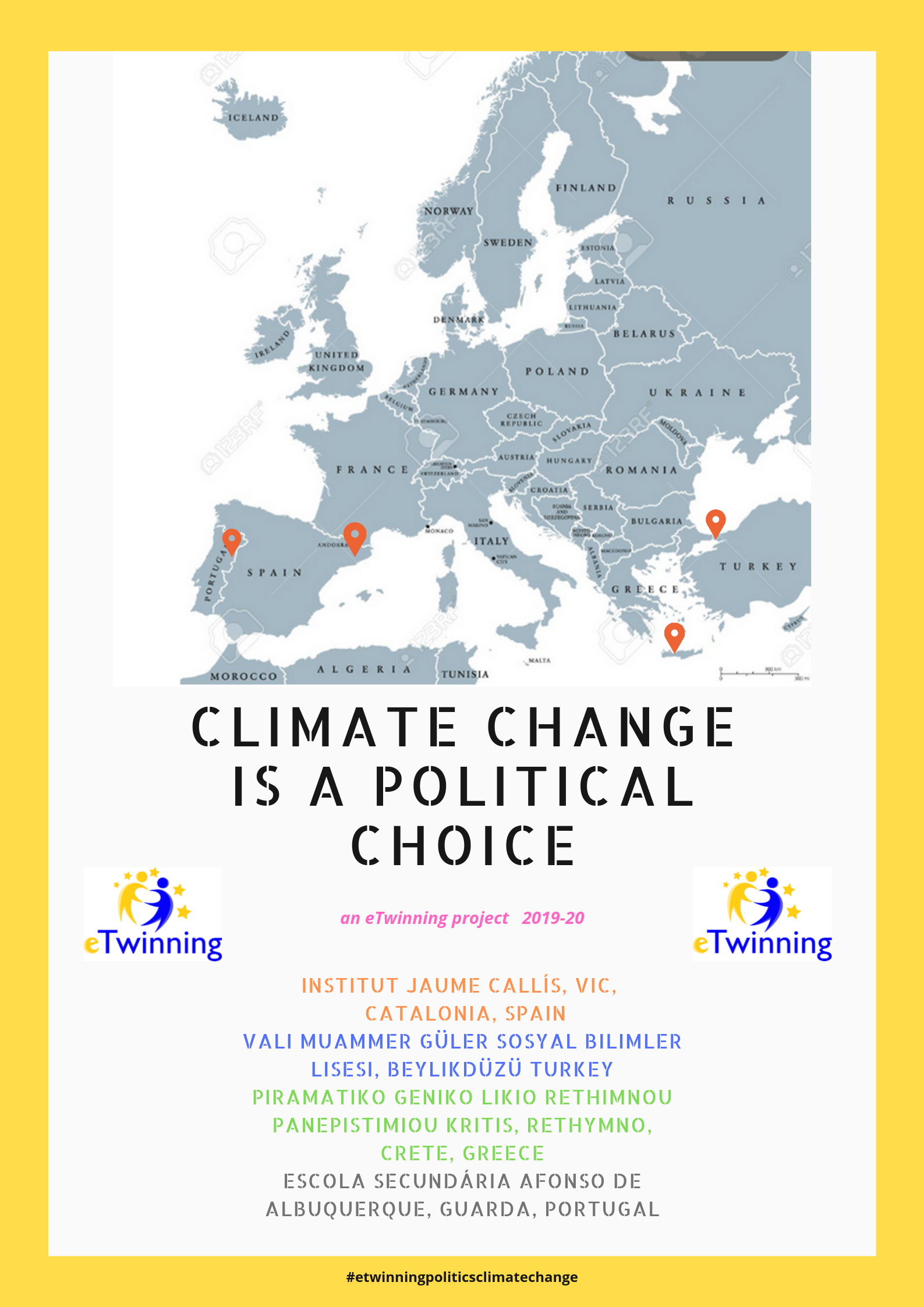 “CLIMATE CHANGE IS A POLITICAL CHOICE”
PROJECT PLAN
WHERE ARE WE GOING TO WORK?
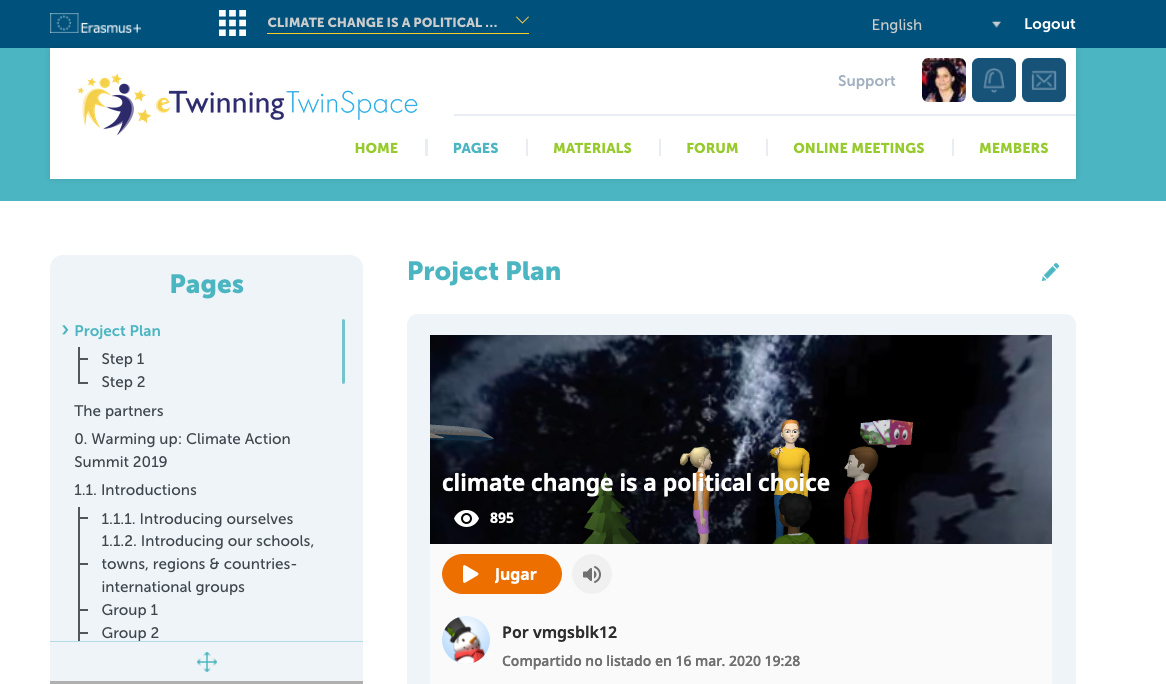 ACTIVITIES DONE IN YEAR 1
Discussion forums on SUMMITS:

Which news, agreements, commitments have been made by world leader politicians and other influential people in the UN Climate Change Summit  in New York (21-23 Sep 2019) and in Madrid (2-13 Dec 2019)?





What is your opinion? What should be done?
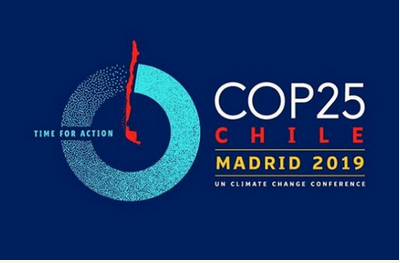 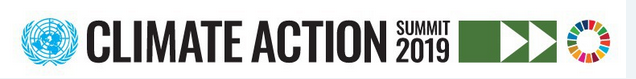 7
STEP 1: INTRODUCTIONS
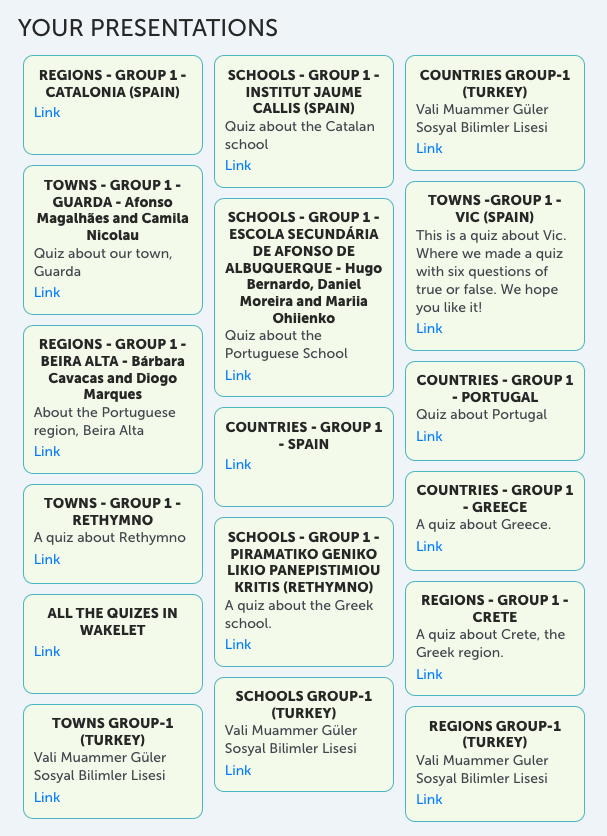 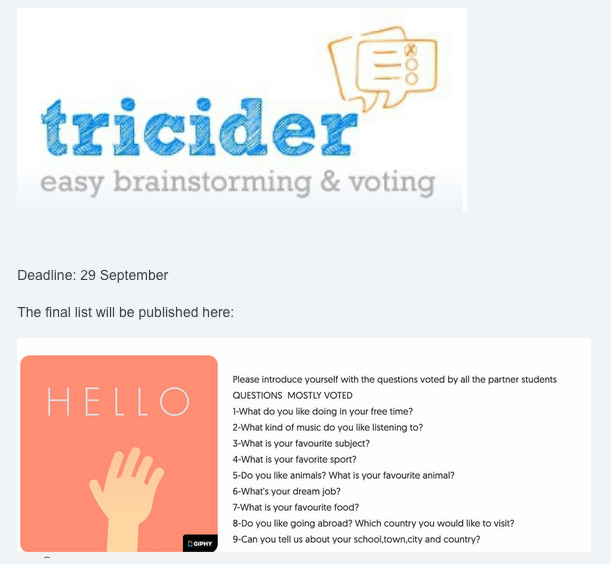 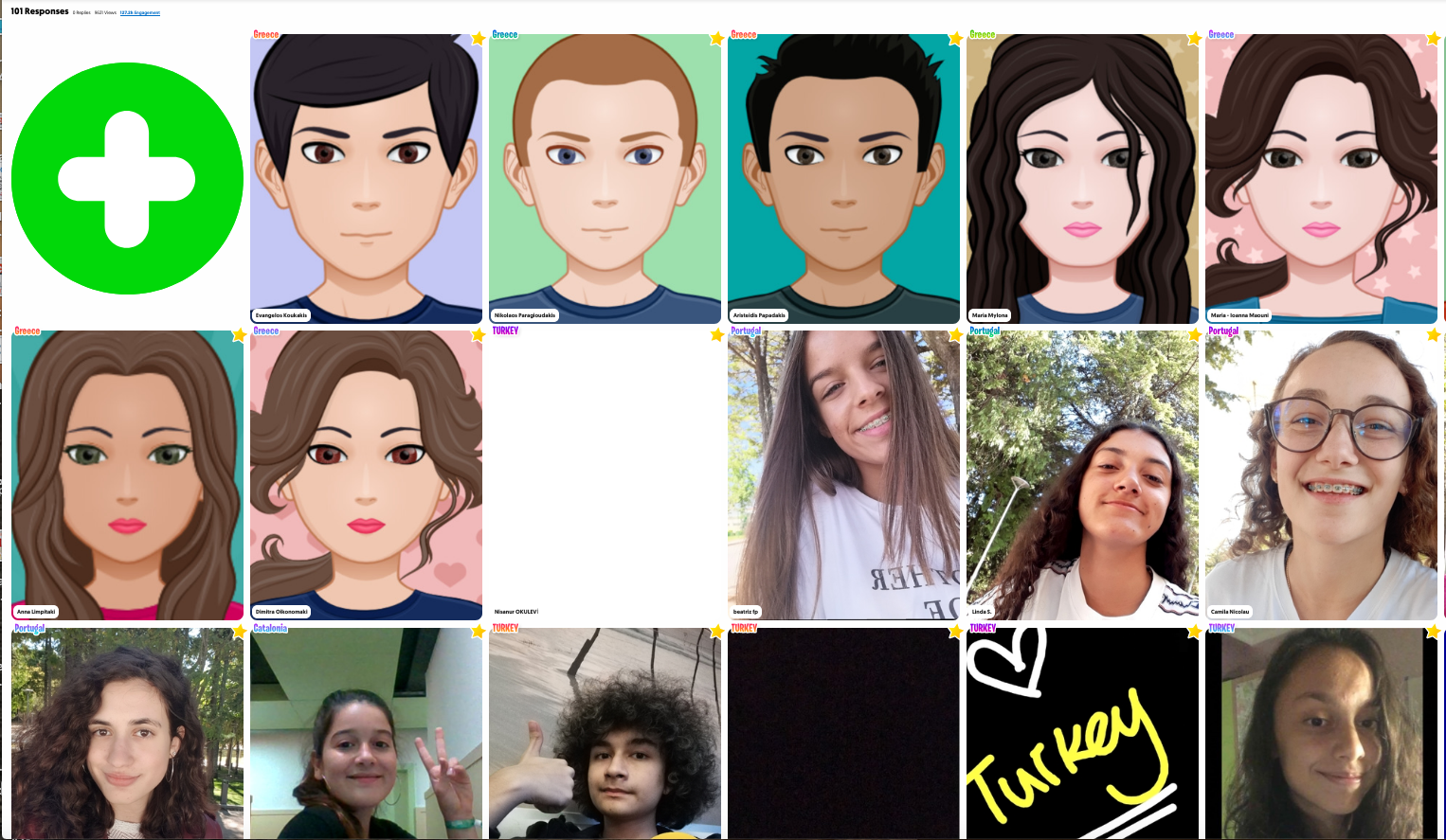 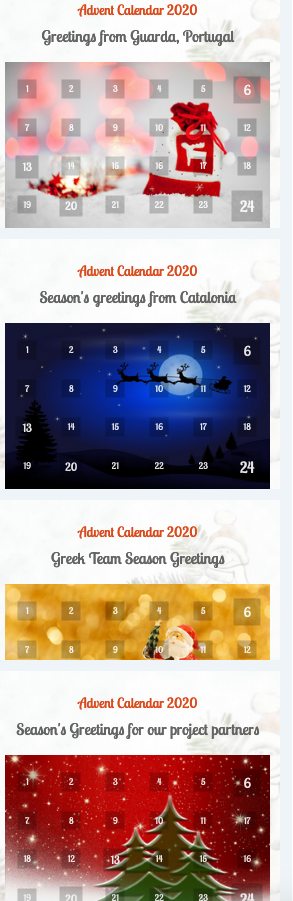 8
LOGO CONTEST & SEASON’S GREETINGS
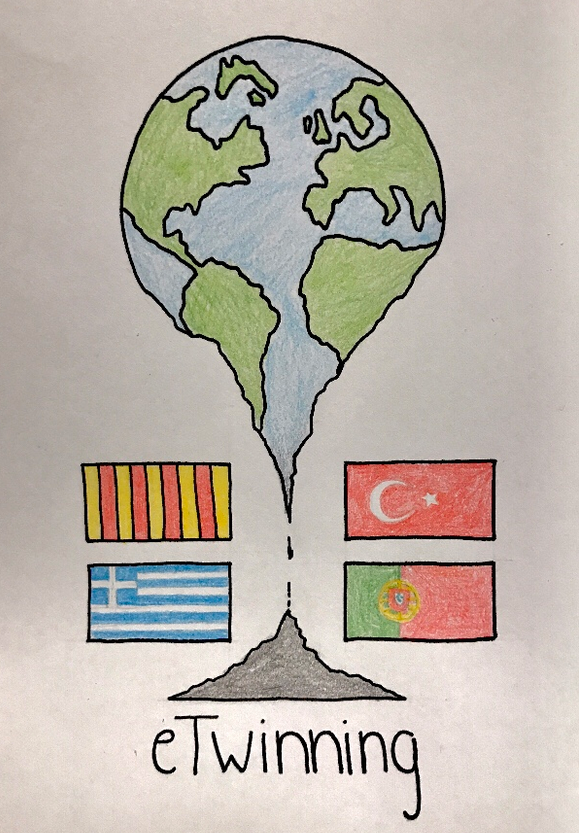 STEP 2: Learn about climate change & what politicians are or are not doing
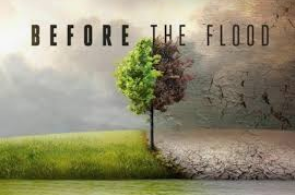 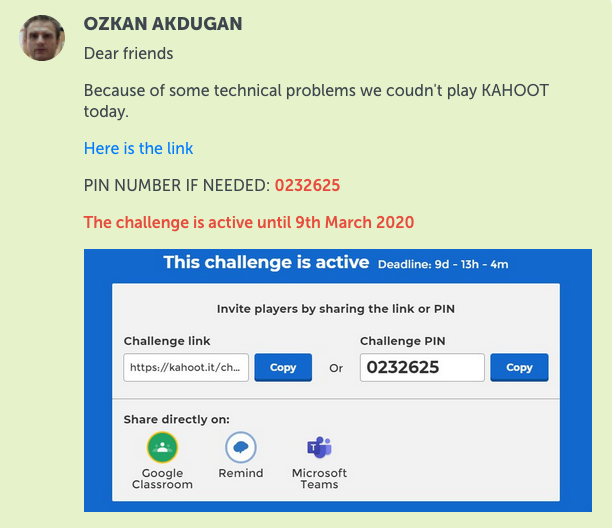 Create infographics and Virtual Reality Galleries in transnational groups in 9 different topics
https://www.artsteps.com/view/5e6690199520064e0d7030b8
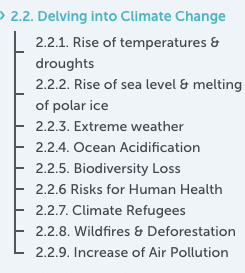 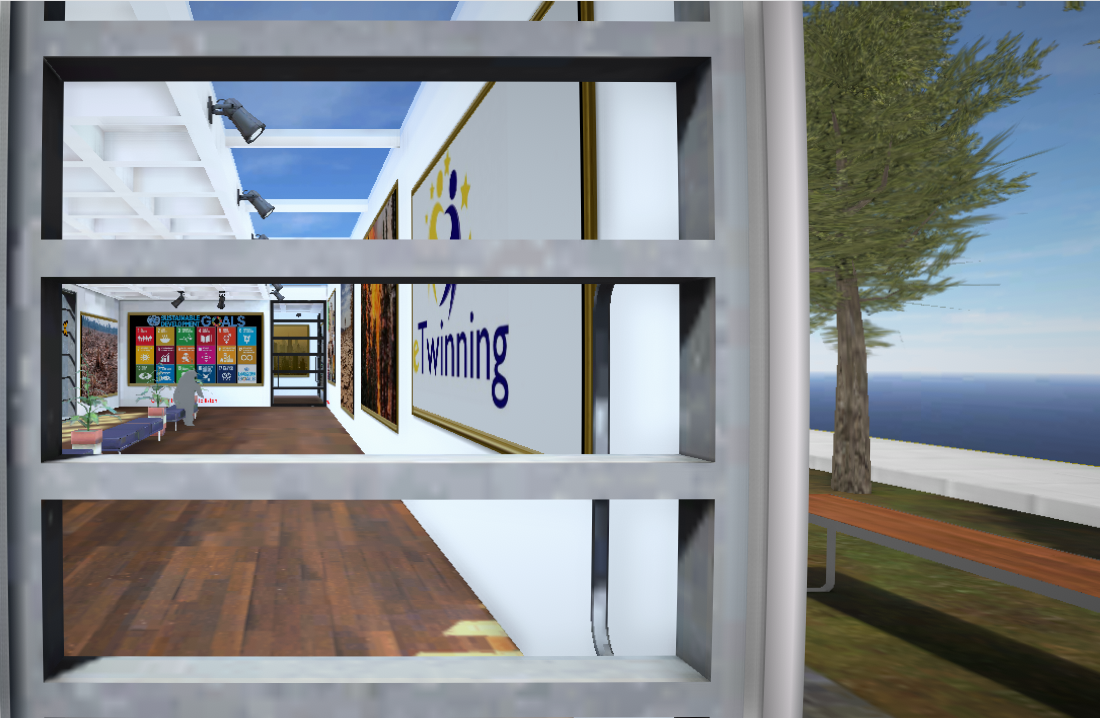 Our climate change map
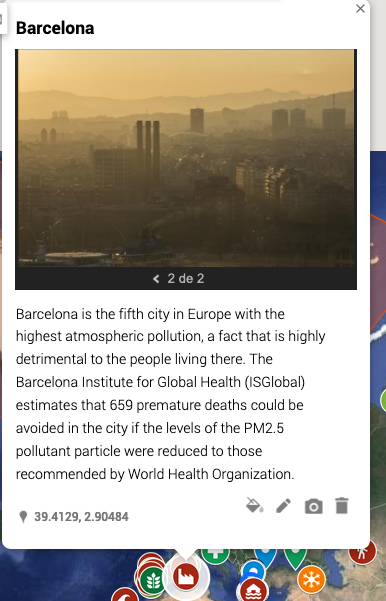 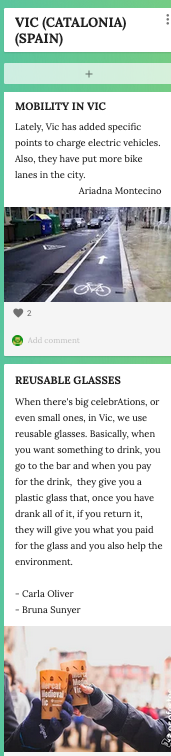 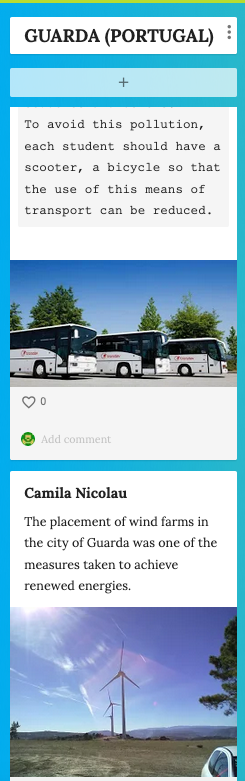 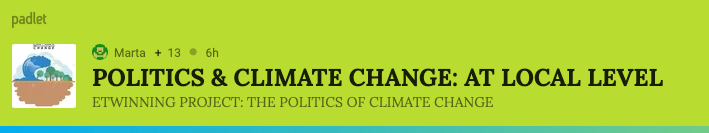 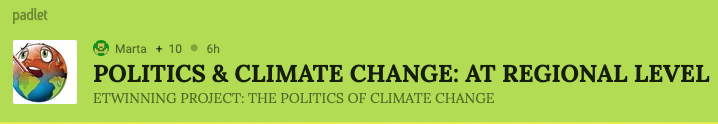 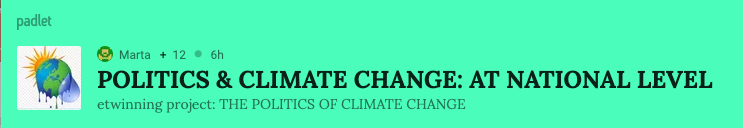 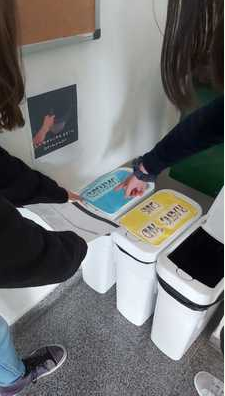 Take part in the UN Actnow Campaign
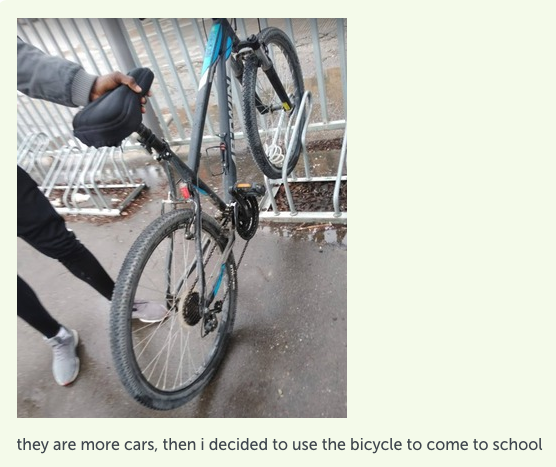 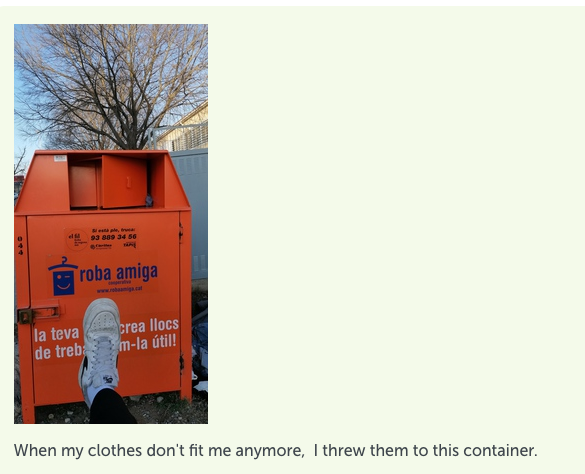 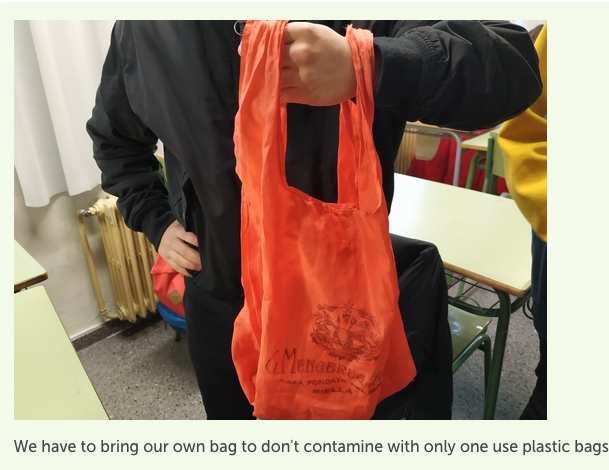 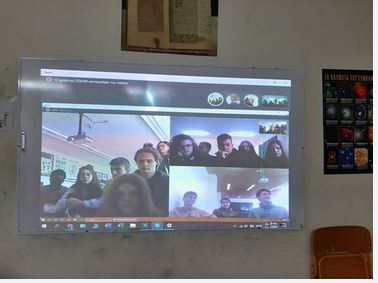 Videoconferences
1st videoconference: Catalonia-Portugal
And in Year 2 (2020-21)
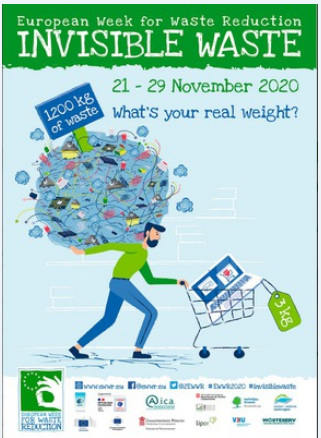 Step 3
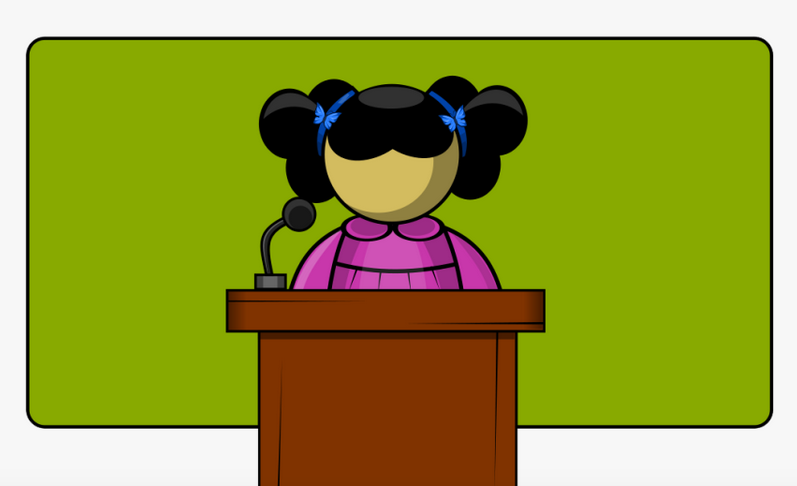 Hope this presentation has proved interesting 
and you are willing to take part in this project

                                            See you in




MIQUEL PLANES (4 ESO A)
MARTA PEY (4  ESO B)
martapey@callisvic.cat          					
 ORIOL CHUMILLAS (4 ESO C)
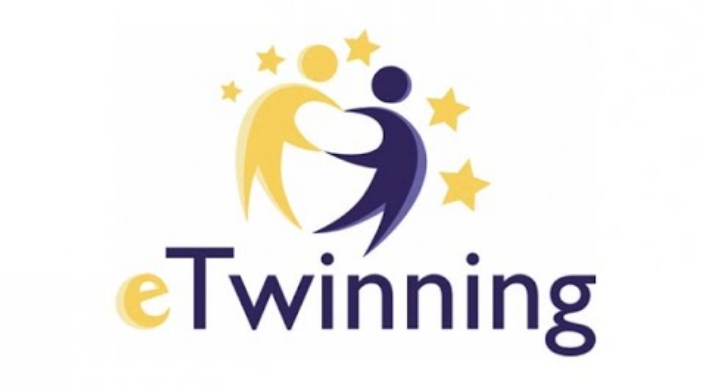